Правильные
многогранники.
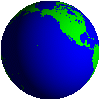 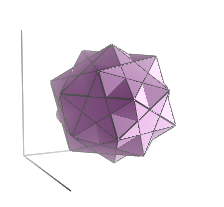 Математика владеет не только истиной, но и высшей красотой - красотой отточенной и строгой, возвышенно чистой и стремящейся к подлинному совершенству, которое свойственно лишь величайшим образцам искусства.
                                            Бертран Рассел
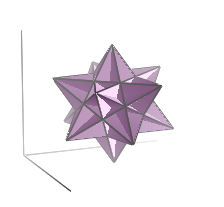 ПРАВИЛЬНЫЙ МНОГОГРАННИК-
выпуклый многогранник, грани которого являются правильными 
многоугольниками с одним и тем же числом сторон 
и в каждой вершине которого сходится одно и то же число ребер.
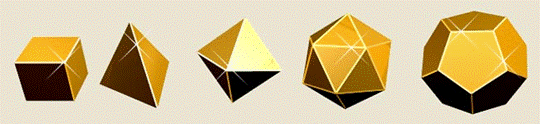 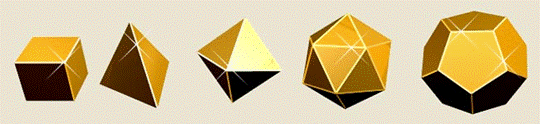 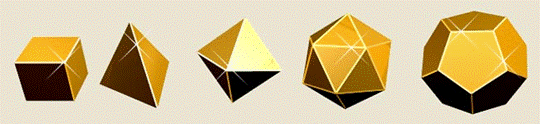 Икосаэдр
Тетраэдр
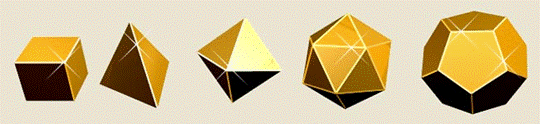 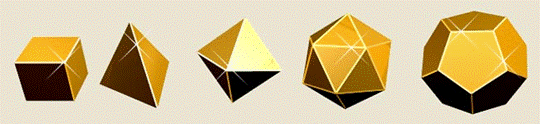 Октаэдр
Гексаэдр
Додекаэдр
ТЕТРАЭДР
Поверхность тетраэдра состоит из четырех равносторонних треугольников, сходящихся в каждой вершине по три.
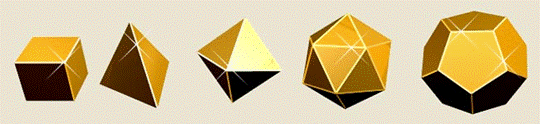 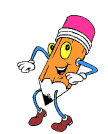 КУБ (ГЕКСАЭДР)
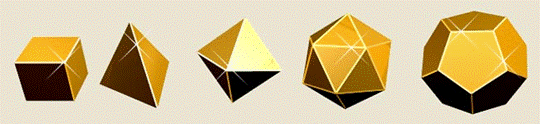 Куб имеет шесть квадратных граней, сходящихся в каждой вершине по три.
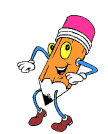 ОКТАЭДР
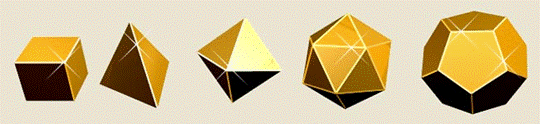 Октаэдр имеет восемь треугольных граней, сходящихся в каждой вершине по четыре.
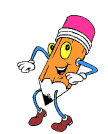 ДОДЕКАЭДР
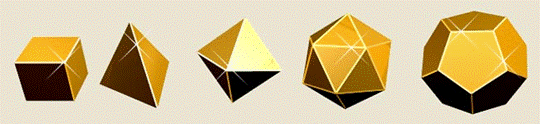 Додекаэдр имеет двенадцать пятиугольных граней, сходящихся в вершинах по три.
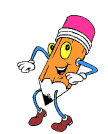 ИКОСАЭДР
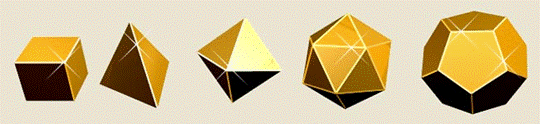 Поверхность икосаэдра состоит из двадцати равносторонних треугольников, сходящихся в каждой вершине по пять.
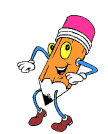 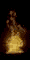 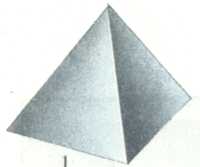 тетраэдр
огонь
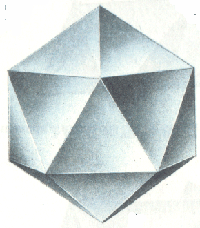 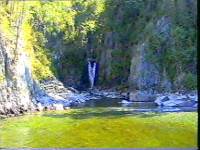 икосаэдр
вода
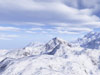 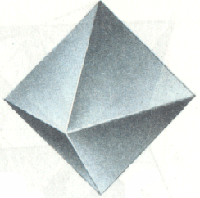 октаэдр
воздух
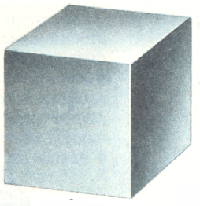 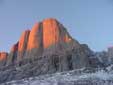 гексаэдр
земля
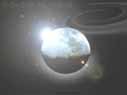 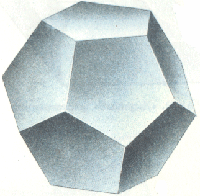 додекаэдр
вселенная
Икосаэдро- додекаэдровая
структура Земли.
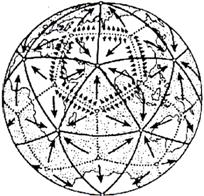 Сделаем вывод:
Мы убедились, что существует лишь пять выпуклых правильных многогранников –
    тетраэдр, октаэдр и икосаэдр с треугольными гранями, куб (гексаэдр) с квадратными гранями и додекаэдр с пятиугольными гранями
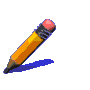 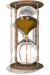 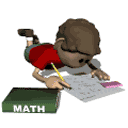 ВЫВОД:
Теорема Эйлера
Число вершин плюс число граней минус число рёбер равно двум.
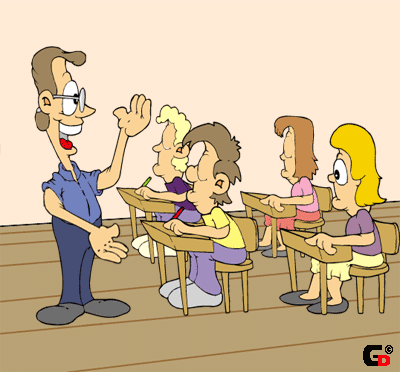 В + Г – Р = 2
РАЗВЁРТКИ.
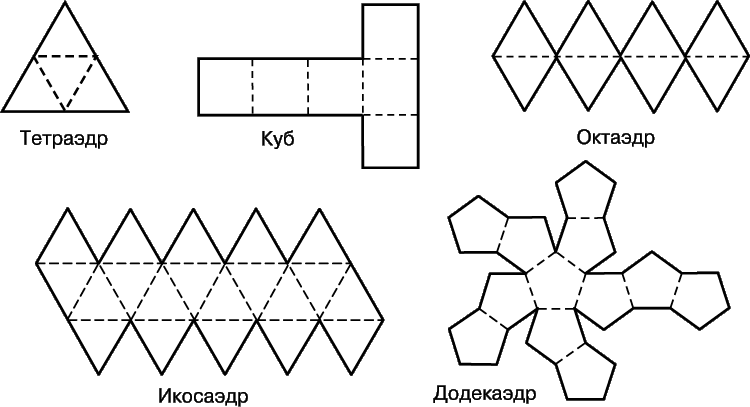 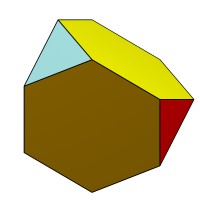 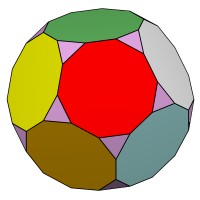 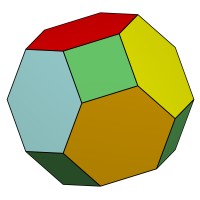 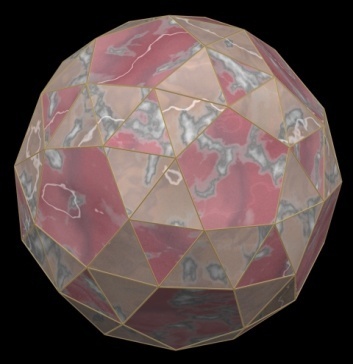 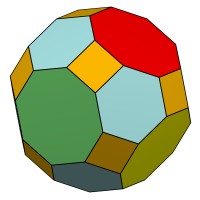 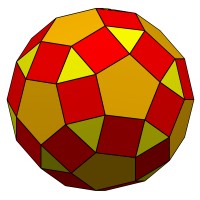 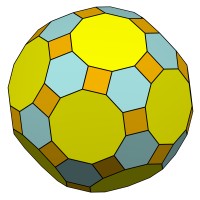 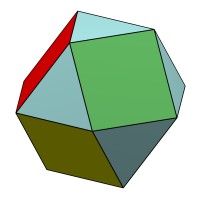 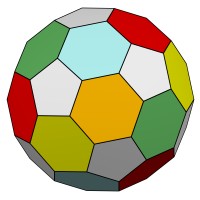 Тела 
Архимеда.
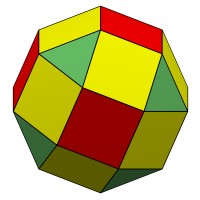 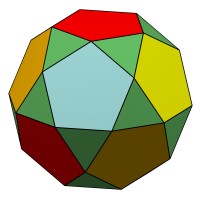 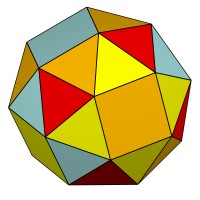 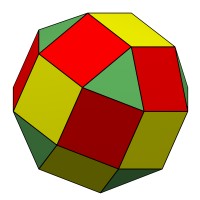 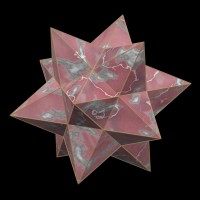 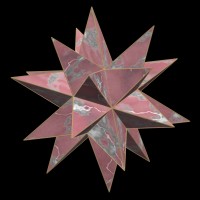 Малый звездчатый
додекаэдр
Большой звездчатый
додекаэдр
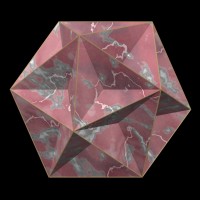 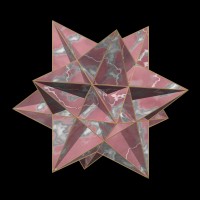 Большой додекаэдр
Большой икосаэдр
Классная работа
№ 709,  №706
Домашняя работа
№ 710